1. Erdinger Weissbräu Cup
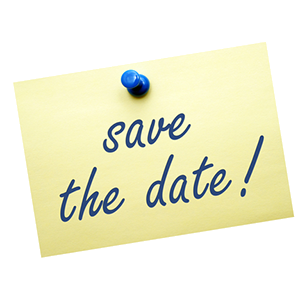 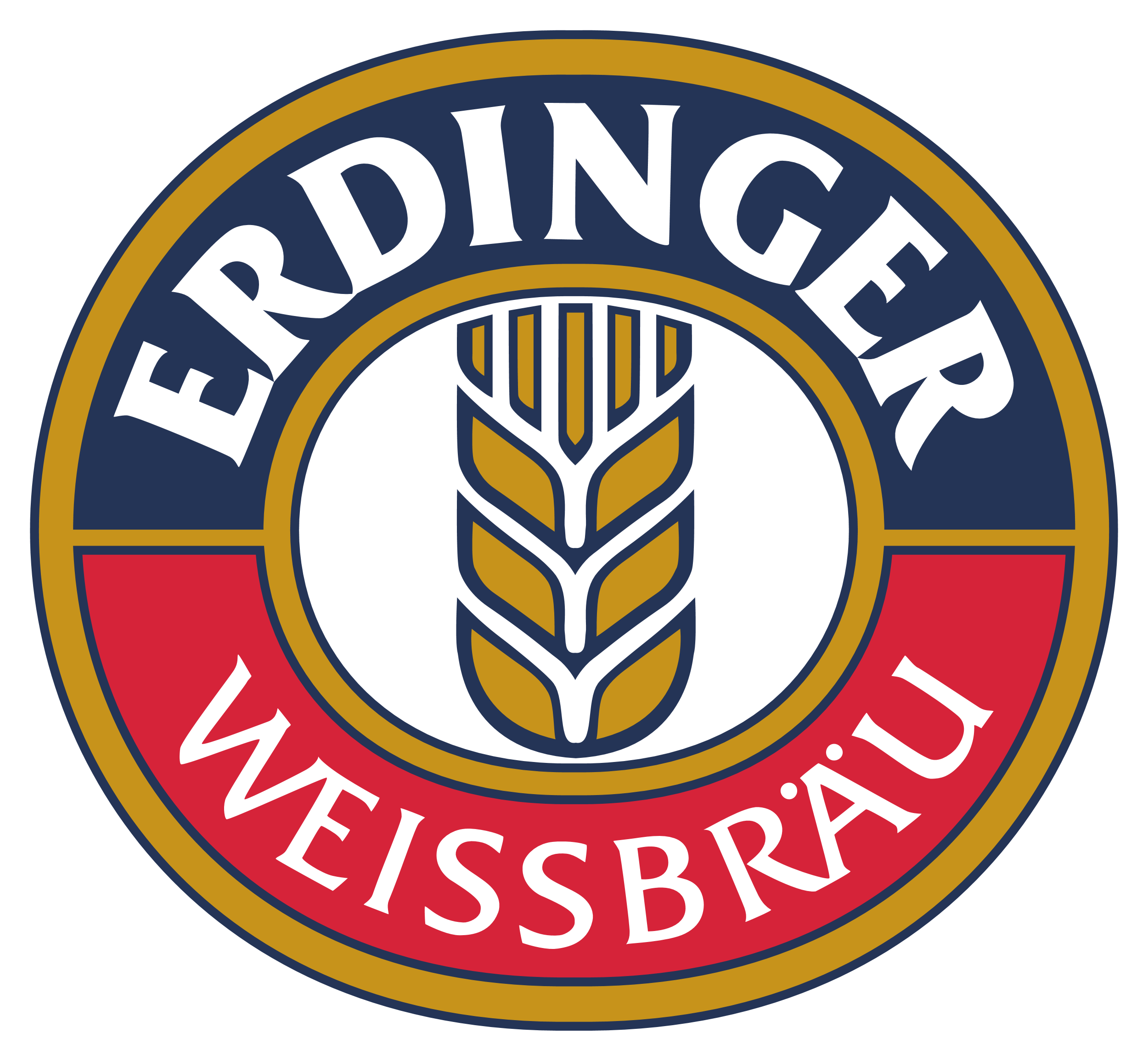 03.-05. August 2018
auf den Pflasterbahnen des EC Gunzenhausen
Der EC Gunzenhausen möchte Euch recht herzlich zum 1. Erdinger Weissbräu Cup einladen.
1.Preis:
2 DZ mit Frühstück am Erdinger Herbstfest 2018
mit Tischreservierung im Festzelt incl. Essen und Getränke
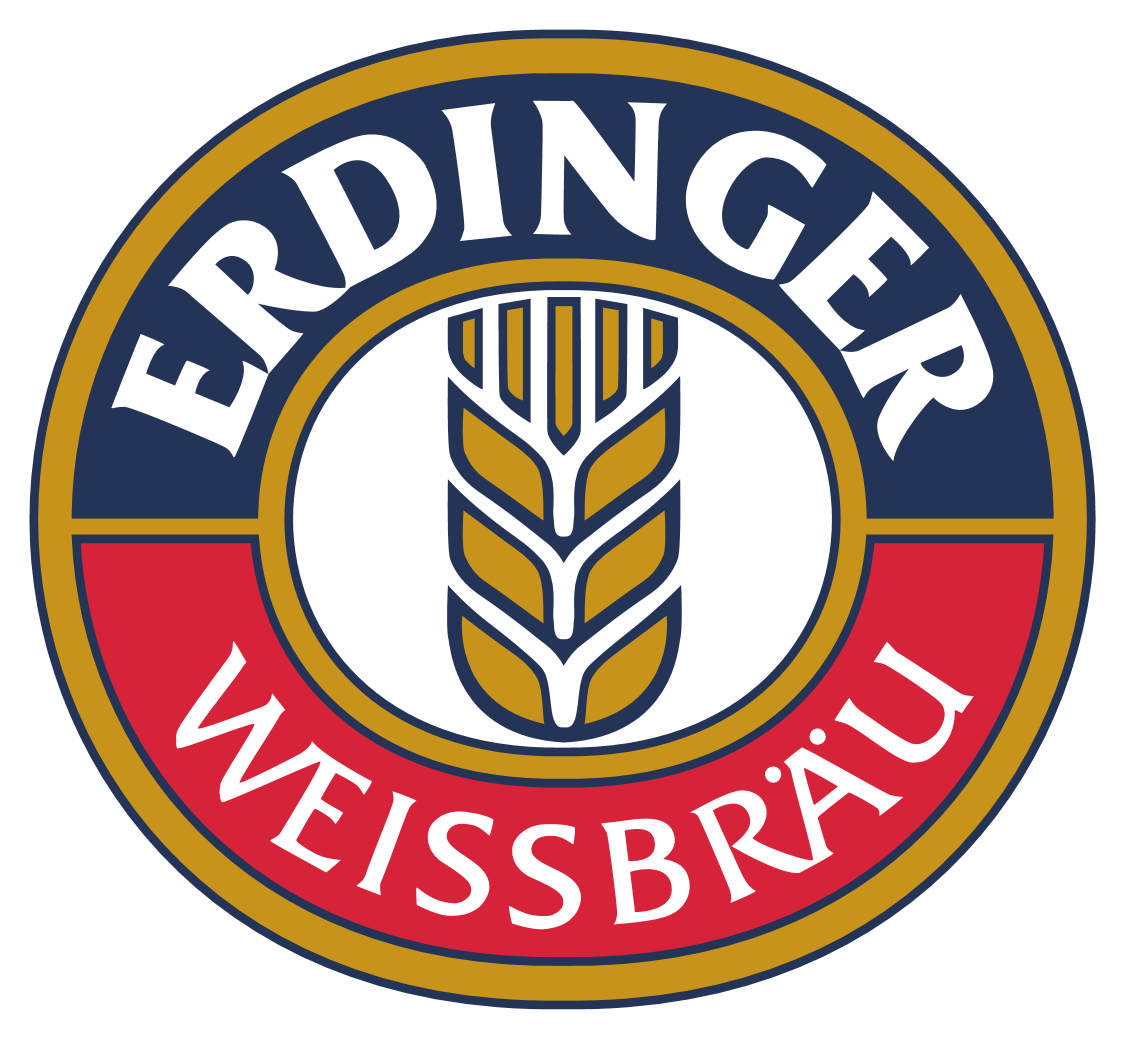 Ablauf:
Es werden vier Vorrunden mit jeweils 7 Mannschaften gespielt. Die besten 2 jeder Gruppe und die Gastgeber spielen das Finale.
Ort:
Pflasterbahnen des EC Gunzenhausen
Öttinger Str. 8, 91710 Gunzenhausen
Datum:
Gruppe 1: Freitag, 03.08.2018, Meldung 18:00 Uhr Beginn 18:30 Uhr
Gruppe 2: Samstag, 04.08.2018, Meldung 09:00 Uhr Beginn 09:30 Uhr
Gruppe 3: Samstag, 04.08.2018, Meldung 12:00 Uhr Beginn 12:30 Uhr
Gruppe 4: Samstag, 04.08.2018, Meldung 15:00 Uhr Beginn 15:30 Uhr
FINALE: Sonntag, 05.08.2018, Meldung 09:30 Uhr Beginn 10:00 Uhr
Gebühr:
25 Euro (Finale ist ohne Startgebühr)
Preise:
Großzügige Bierpreise für jede Mannschaft. 
Der Gewinner erhält die Einladung zum Erdinger Herbstfest 2018 (Anreise 09.09.18 nach Absprache / Abreise 10.09.18). Ab 18:00 Uhr sind die Plätze im Festzelt reserviert. Dort wird für Essen und Trinken bestens gesorgt sein. 
Eine genaue Absprache erfolgt mit dem Gewinnern nach dem Finale.
Nutzt das Turnier z.B. für Euren Vereinsausflug ins Neue Fränkische Seenland! Hier wird Gastfreundschaft groß geschrieben. Gerne sind wir Euch bei einem Programm und der Suche nach Quartieren behilflich.
Meldungen bitte an Günter Winkler, Nürnberger Str. 44, 91710 Gunzenhausen, 09831-8488, guenter.winkler@weitschiessen.de
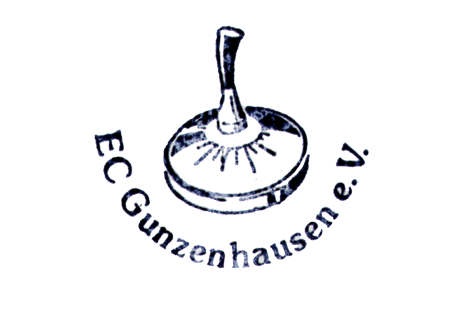 Wir freuen uns auf Euch!
Bestimmungen:
Kein angemeldetes Turnier. Es werden keine Pässe benötigt. Jede Mannschaft (4 Spieler) kann eine reine Herren-, Damen oder gemischte Mannschaft sein. Bitte gebt bei der Meldung den gewünschten Teamnamen mit an… Die Startlisten werden zwei Wochen vor dem Turnier auf der Homepage www.eislaufclub.de veröffentlicht.
Der EC Gunzenhausen übernimmt keine Haftung für Unfälle oder sonstige Schadensfälle.